APORTES AL PROYECTO DE LEY 103 DE 2020 “ POR MEDIO DEL CUAL SE DICTAN DISPOSICIONES PARA FORTALECER EL FUNCIONAMIENTO DE LAS PERSONERÍAS EN COLOMBIA” ESPECIAL REFERENCIA MUNICIPIOS DE SEXTA CATEGORÍA



DIANA MARCELA VILLARRAGA ROJAS


PERSONERÍA MUNICIPAL DE ÚTICA- CUNDINAMARCA
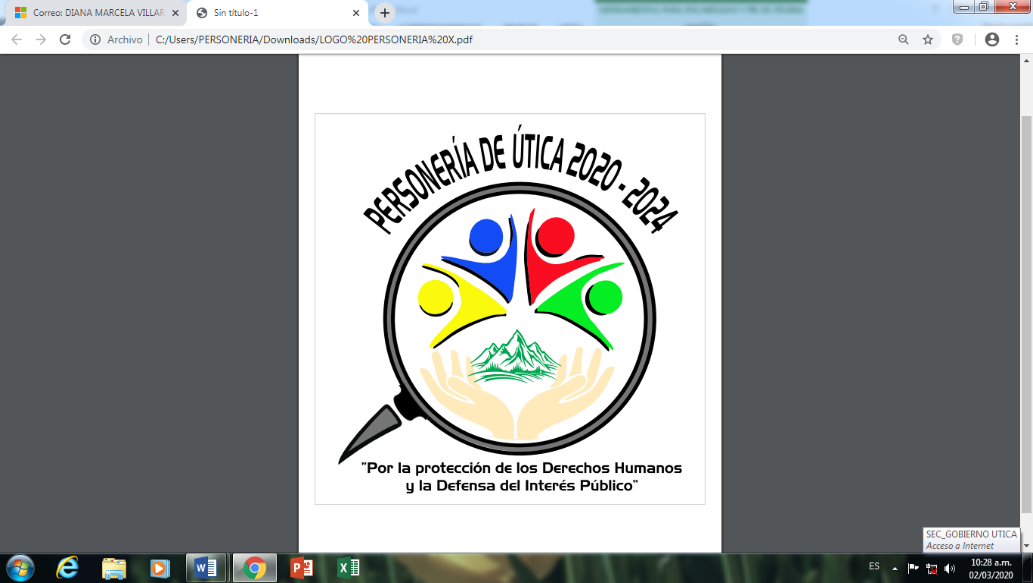 INFORMACIÓN INICIAL- PROCESOS MISIONALES
INFORMACIÓN INICIAL- PROCESOS MISIONALES
INFORMACIÓN INICIAL- PROCESOS ESTRATÉGICOS
MODELO INTEGRADO DE PLANEACIÓN Y GESTIÓN MIPG-
http://www.funcionpublica.gov.co/eva/mipg
INFORMACIÓN INICIAL- PROCESOS ESTRATÉGICOS
MODELO INTEGRADO DE PLANEACIÓN Y GESTIÓN MIPG-
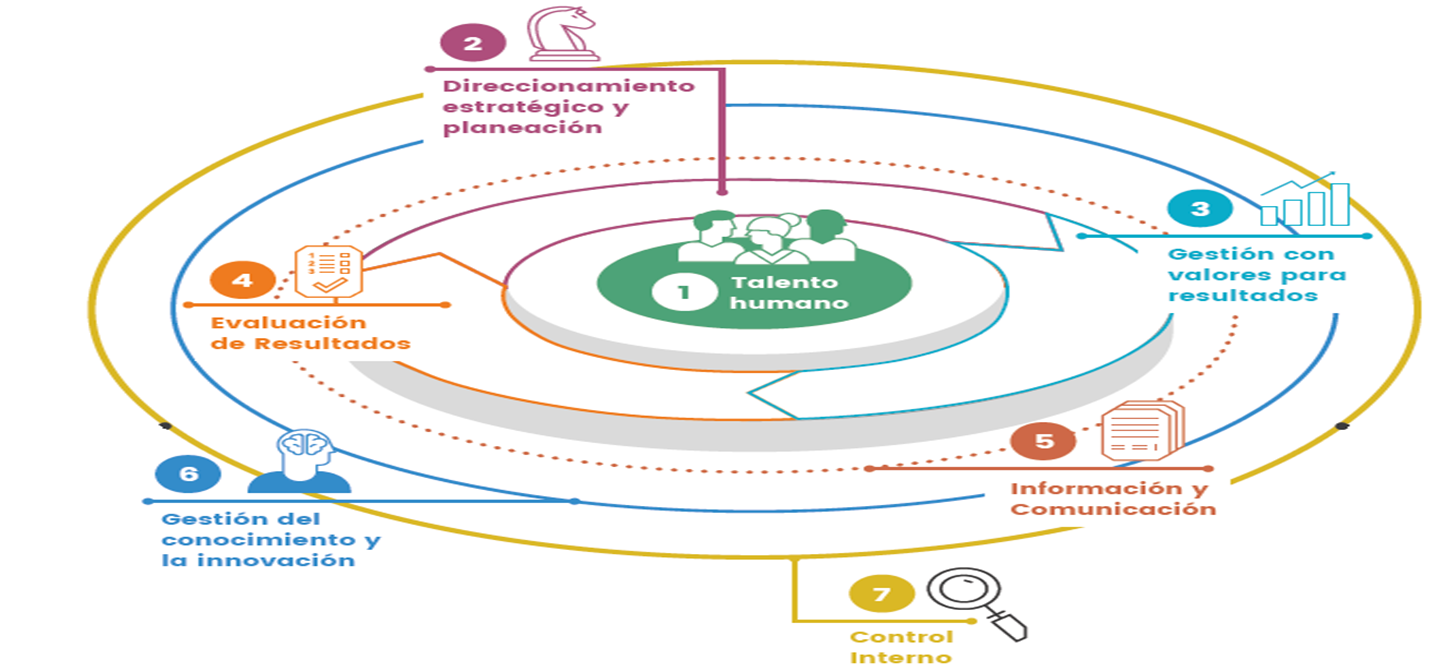 http://www.funcionpublica.gov.co/eva/mipg
¿ QUIEN CUMPLE TODAS LAS FUNCIONES MISIONALES, DE APOYO Y ESTRATÉGICAS DE LA PERSONERÍA?
Estructura y Planta de Personal- Personería de Útica- Cundinamarca, adoptada mediante Acuerdo No. 016 de 2020
¿ CUÁL ES EL PRESUPUESTO ASIGNADO POR LEY (LEY 617 DE 2000) PARA EL CUMPLIMIENTO DE ESTAS FUNCIONES? 
SALARIOS MÍNIMOS LEGALES MENSUALES VIGENTES – AÑO 2020 $ 131,670,450

 GENERALIDADES DE LA EJECUCIÓN PRESUPUESTAL ANUAL
¿ PARA EL CUMPLIMIENTO DE LAS FUNCIONES INHERENTES A LA PERSONERÍA MUNICIPAL QUE CORRESPONDEN A 1400 APROXIMADAMENTE, SON SUFICIENTES ESTOS RECURSOS?
HUMANOS: 				1 PROFESIONAL Y 1 AUXILIAR
LOCATIVOS:				1 OFICINA QUE PRESTA LA ADMINISTRACIÓN 						MUNICIPAL POR LA IMPOSIBILIDAD DE PAGO DE 					ARRIENDO O SEDE PROPIA

Administrativos:			limitación en materia de transporte al sector rural y envío de correspondencia, servicio telefonía a cargo de los funcionarios con sus recursos,  equipos tecnológicos insuficientes para dar cumplimiento entre otras cosas a la ley 1952 de 2019 “código general disciplinario- sala de audiencias procedimiento disciplinario”, ASÍ COMO LOS REQUERIMIENTOS JUDICIALES Y ADMINISTRATIVOS.
¿ PARA EL CUMPLIMIENTO DE LAS FUNCIONES INHERENTES A LA PERSONERÍA MUNICIPAL QUE CORRESPONDEN A 1400 APROXIMADAMENTE, SON SUFICIENTES ESTOS RECURSOS?

Administrativos:			limitación PARA ADOPCIÓN DE INSTRUMENTOS ARCHIVÍSTICOS tales como: TABLAS DE RETENCIÓN Y VALORACIÓN DOCUMENTAL, CUADROS DE CLASIFICACIÓN DOCUMENTAL, PROGRAMA DE GESTIÓN DOCUMENTAL, PINAR.

Preocupación por no contar con archivo central ni recursos para contratar profesionales en archivística para el cumplimiento de estas labores.
DESBORDAMIENTO DE CAPACIDAD OPERATIVA DE 2 FUNCIONARIOS PARA ADOPTAR EL MODELO INTEGRADO DE PLANEACIÓN Y GESTIÓN. A CARGO DEL PERSONERO ESTÁ EL CUMPLIMIENTO DE LAS 17 POLÍTICAS Y 7 DIMENSIONES.
APORTES AL PROYECTO DE LEY No. 103 de 2020
FORTALEZAS:		
artículo 2: creación en la planta de personal de un empleo “profesional universitario”
MODIFICACIÓN ARTÍCULO 10 DE LA LEY 610 DE 2000: DE 150 SMLMV A 200 SMLMV


CONSECUENCIA: el aumento de 50 salarios mínimos de acuerdo con la planeación del presupuesto y una vez efectuada la verificación de los grados y escalas salariales para un profesional universitario (referencia decreto 314 y 320 de 2020) será suficiente para el pago de la nómina, prestaciones sociales y aportes al sistema de seguridad social integral del nuevo empleo que sea creado.
APORTES AL PROYECTO DE LEY No. 103 de 2020
DEBILIDADES:
MODIFICACIÓN ARTÍCULO 10 DE LA LEY 610 DE 2000: DE 150 SMLMV A 200 SMLMV
ESTE INCREMENTO PRESUPUESTAL NO ALCANZA A IMPACTAR DE MANERA EFECTIVA EL FORTALECIMIENTO DE LAS PERSONERÍAS EN LO QUE SE REFIERE A PROCESOS ESTRATÉGICOS, RECURSOS ADMINISTRATIVOS Y LOCATIVOS.

LAS PERSONERÍAS MUNICIPALES DEBIDO A LA GRAN DIVERSIDAD DE FUNCIONES REQUIEREN MAYOR APROPIACIÓN DE RECURSOS PARA CUMPLIR CON TODOS LOS PROCESOS MISIONALES, ASÍ COMO CON LA ADOPCIÓN DEL MODELO INTEGRADO DE PLANEACIÓN Y GESTIÓN MIPG, EL CUMPLIMIENTO DE LA LEY DE TRANSPARENCIA Y ACCESO A LA INFORMACIÓN PÚBLICA, EL CUMPLIMIENTO DE LA NORMATIVIDAD ARCHIVÍSTICA, ENTRE OTRAS DISPOSICIONES.
APORTES AL PROYECTO DE LEY No. 103 de 2020
RETOS:
CABAL CUMPLIMIENTO CÓDIGO GENERAL DISCIPLINARIO (VIGENCIA A PARTIR DEL 01/07/2020)
ATENCIÓN AL CIUDADANO DE MANERA EFECTIVA (ACCESO POBLACIÓN EN CONDICIÓN DE DISCAPACIDAD, ADULTOS MAYORES, NIÑOS NIÑAS Y ADOLESCENTES, INDÍGENAS, ENTRE OTROS GRUPOS POBLACIONALES DE ESPECIAL ATENCIÓN Y PROTECCIÓN)
 ASIGNACIÓN DE FUNCIONES A LOS EMPLEADOS DE LA PLANTA DE PERSONAL DE ACUERDO CONEL NIVEL, GRADO Y CÓDIGO DEL EMPLEO, DISMINUYENDO EL RIESGO ANTIJURÍDICO. 

CUMPLIMIENTO EFECTIVO DEL MIPG.
GESTIÓN EFICIENTE Y DILIGENTE DE ACUERDO CON LAS FUNCIONES DE LA ENTIDAD.
Efectivo seguimiento y control de las políticas públicas.
Acompañamiento efectivo a la población y sus necesidades
Conformación de equipos interdisciplinarios que coadyuven al cumplimiento de los planes, programas proyectos y el control de los mismos.
Creación de mayor credibilidad por parte de la ciudadanía en las instituciones
Disminución riesgos de corrupción.
APORTES AL PROYECTO DE LEY No. 103 de 2020
NECESIDADES:
MAYOR INVERSIÓN PRESUPUESTAL, PARA DE ESTA MANERA CUMPLIR CON LAS FUNCIONES NO SOLO MISIONALES, SINO ADMINISTRATIVAS Y ESTRATÉGICAS, EVITANDO PROCEDIMIENTOS SANCIONATORIOS ADMINISTRATIVOS O DISCIPLINARIOS CONTRA LOS SERVIDORES PÚBLICOS QUE CONFORMAN LA PLANTA DE PERSONAL, POR INCUMPLIMIENTOS DE LA CONSTITUCIÓN POLÍTICA, LA LEY Y EL REGLAMENTO. 

Cumplimiento de manera cabal de la función administrativa y por ende, de los fines esenciales del estado. 
Fortalecimiento técnico, administrativo, locativo y tecnológico.
¡GRACIAS!
Canales de atención personería municipal de ÚTICA- CUNDINAMARCA
Presencial : 	Calle 4 No. 3-19 primer piso, Palacio Municipal
Celular: 	3222087539
PÁGINA WEB: www.personeria-utica.gov.co
Correo electrónico: 	contactenos@personeria-utica.gov.co

						DIANA MARCELA VILLARRAGA ROJAS
						PERSONERA MUNICIPAL 2020-2024